Redesigning College Algebra for Inquiry
Topaz Wiscons, Department of Mathematics and Statistics
An elusive and persistent gulf exists between research in mathematics education and the practices of mathematics classrooms, in many countries in the world.
-Jo Boaler, Bridging the gap between research and practice: international examples of success, 2008
Literature Review: Benefits of IBL
Increased student learning outcomes (Laursen, Hassi, Kogan, Hunter, & Weston, 2011)
Attitudinal gains, especially for women and lower-achieving students (Laursen et al., 2011)
Increased motivation, development of beliefs about mathematics (Bruder & Prescott, 2013) 
Active learning increases student performance in STEM (Freeman et al., 2014)
[Speaker Notes: CBMS statement, MAA instructional practices guide,]
Literature Review: Challenges for Implementation
Instructors did not learn via IBL; this is new 
Workload
Being alone, lack of institutional support 
Student resistance 
Tenure/evaluation concerns 
Relinquishing control in the classroom
(Chin & Lin, 2013)
(Hayward, Kogan, & Laursen, 2016)
[Speaker Notes: CBMS statement, MAA instructional practices guide,]
Introduction
We know…
IBL instruction is good
IBL instruction is difficult to implement

How do we implement IBL instruction course-wide 
with instructors who are new to IBL?
Background
August 2017:
Executive Order 1110
Redesign Both College Algebra Courses
How do we Support our Instructors and Our Students?
Let’s Use IBL!
(Inquiry Based Learning)
Goals for this Talk
Support Structures
(Students and Faculty)
Design Process
Preliminary Results
Design Process
Learning Outcomes for Math 10/12:  Cull the foundational topics and concepts for downstream success

Assemble a document of exercises to achieve these goals:
Promote Inquiry
Develop Analytical Skills
Contextualize/Decontextualize info
”Soft-Skills”
How to effectively use the textbook/office hours/SI
Promote Mathematical Identities
Encourage Mathematical Confidence
Old Materials, Systems of Linear Equations
Old Materials, Systems of Linear Equations
Old Materials, Systems of Linear Equations
Old Materials, Systems of Linear Equations
New Materials, Systems of Linear Equations
New Materials, Systems of Linear Equations
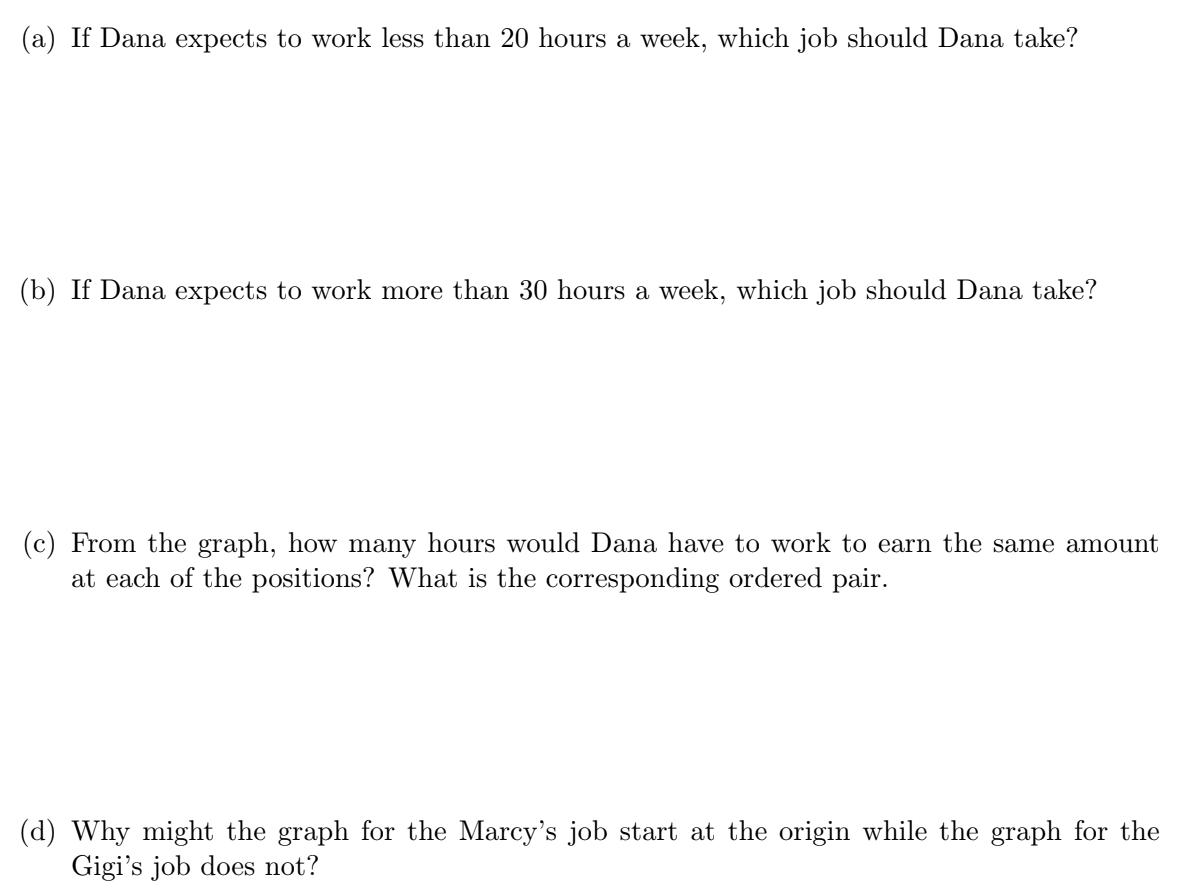 Support Structures
Instructors
Across section coordination of both course
Weekly meetings 
Weekly overview topics & structure
Shared groupwork assignments
Shared homework
Common exams
Created community among instructors
IBL workshop (October 2018)
Pre-empt potential impact of student evals by having dialog with Chair
Students
Supplemental Instruction (SI)
Math 10 – PARC (1 unit)
Math 12 – PAL (1 unit)
Commit to 2 hours/week in Math Lab
Small class size
Facilitates groupwork and creates community among student
Support Structures
Instructors
Across section coordination of both course
Weekly meetings 
Weekly overview topics & structure
Shared groupwork assignments
Shared homework
Common exams
Created community among instructors
IBL workshop (October 2018)
Pre-empt potential impact of student evals by having dialog with Chair
Students
Supplemental Instruction (SI)
Math 10 – PARC (1 unit)
Math 12 – PAL (1 unit)
Commit to 2 hours/week in Math Lab
Small class size
Facilitates groupwork and creates community among student
Challenges from Instructor Survey
Student-buy in
Facilitating productive group learning can be difficult
Rooms designed for lecture format, not cooperative learning
Preparing for the unknown is time consuming
Lack of confidence among instructors
Positive Outcomes from Instructor Survey
Common theme: having a teaching community was helpful

“There was significantly more communication between students… students became comfortable asking each other questions and working together”

“It’s waaaaaay more fun to teach this way…”
Preliminary Student Outcomes
Math 10:  7% DFW rate 
Average grade: 2.85

Math 12:  14.5% DFW rate
Average grade:  2.59